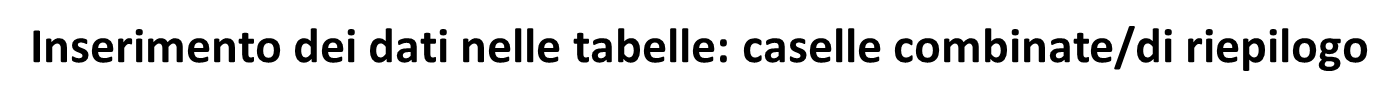 Inserimento dati nelle tabelle: inserimento di un docente con tutte le sue relazioni
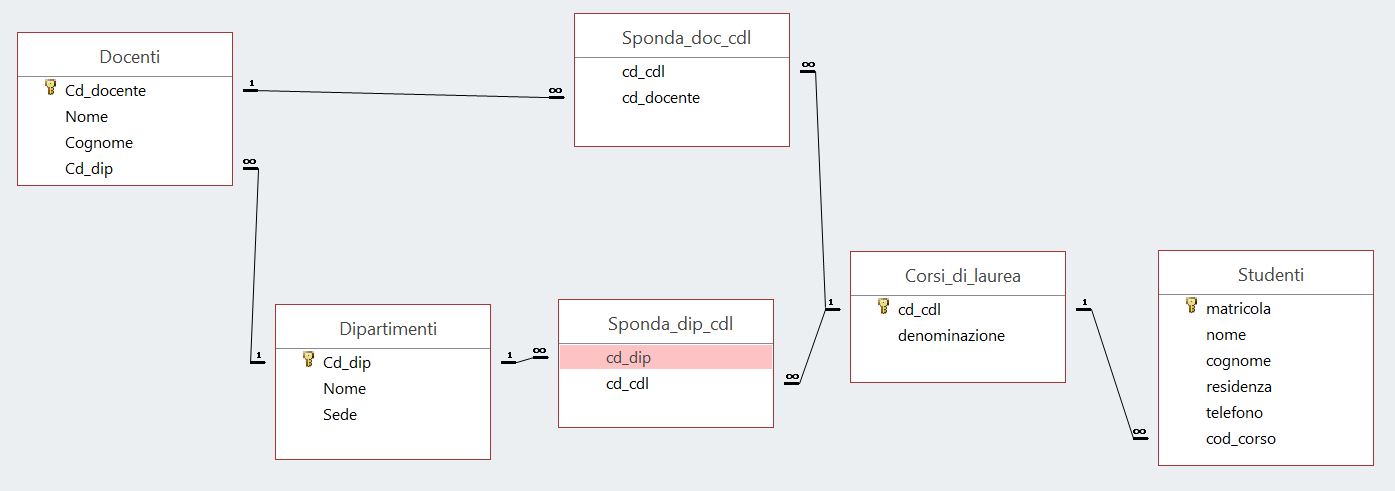 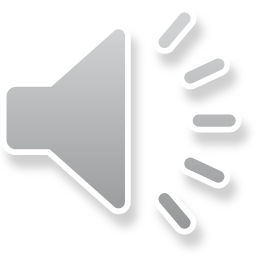 Inserimento di un docente con tutte le sue relazioni
Inserimento di uno studente con tutte le sue relazioni
Inserimento di una collaborazione fra dipartimenti per la gestione di un corso di laurea

Il Dipartimento di Fisica (DF) collabora con quello di Matematica (DMG) al corso di laurea in Matematica